幻の集中線と円の歪み：拡大・縮小する円配列に現れる二種の錯視
石川将也（cog）
臼井健太郎（立命館大学大学院・日本学術振興会）
田谷修一郎（慶應義塾大学）
Side A: 幻の集中線
格子状に並べた円が後退（全体に縮小）すると…
マンガの「集中線」のような放射状の筋が見える
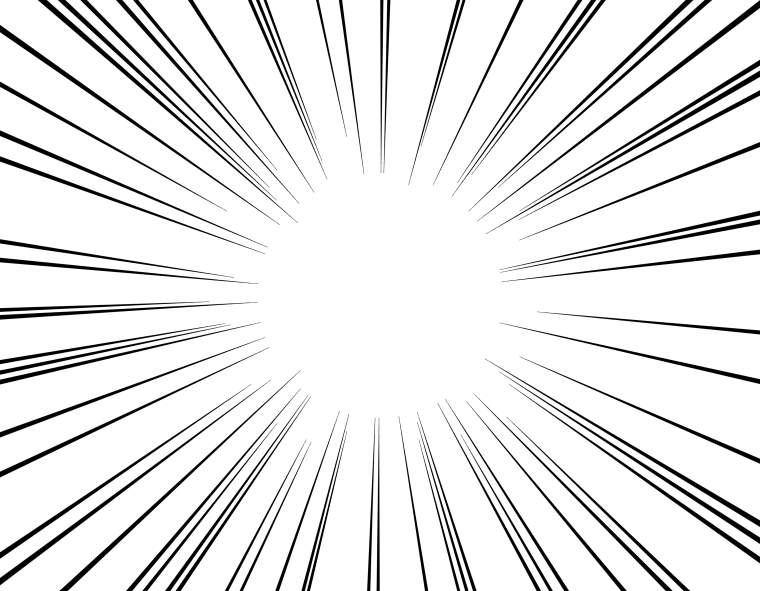 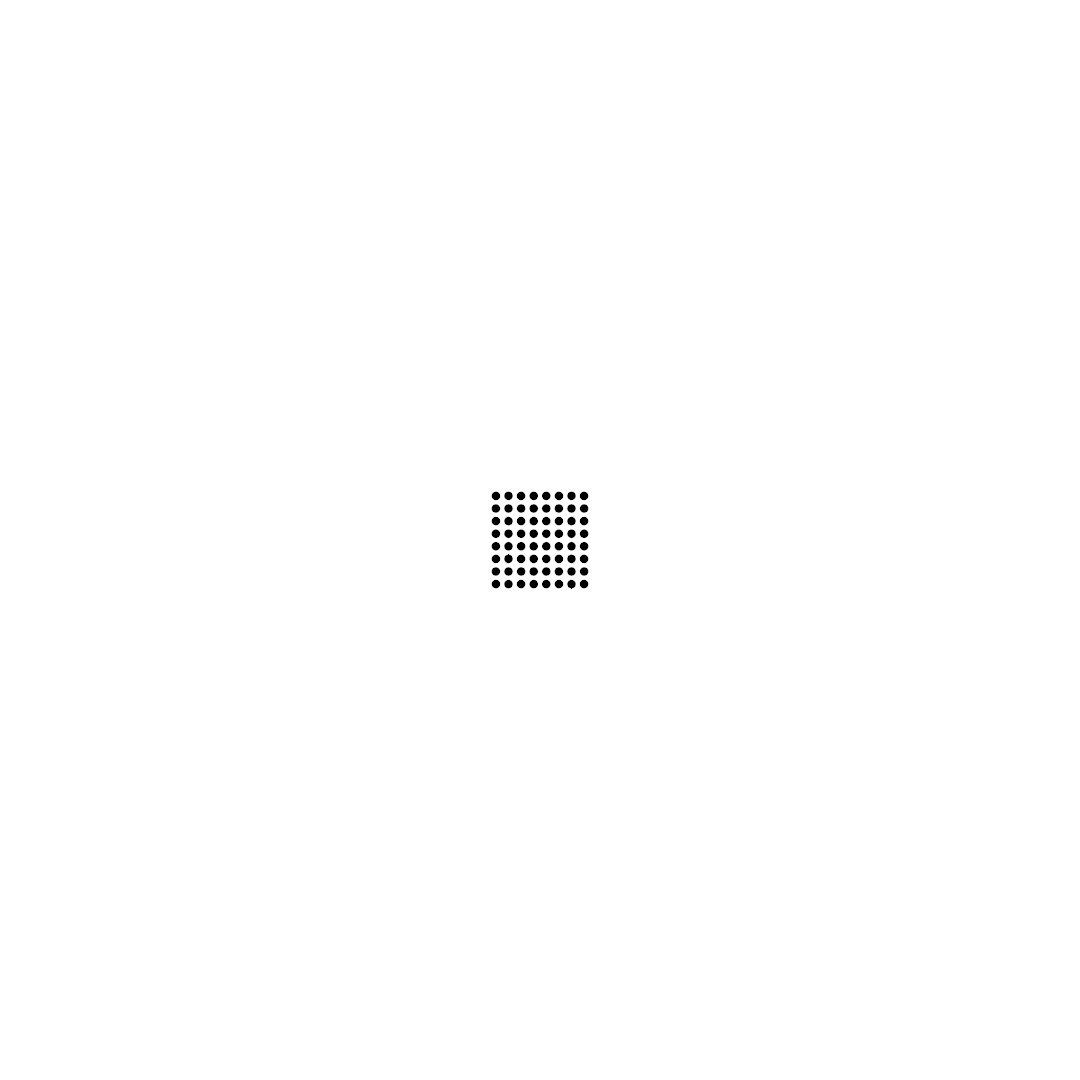 見え方の模式図
ここから目を動かさないこと
黒い背景に白い円を並べたパターンでは，白い「集中線」が見える
円を外周のみに配置しても「集中線」が現れるこの場合，拡大する際にも内側に線が見える
パターンを回転させながら縮小（後退）すると渦巻きのような模様が見える
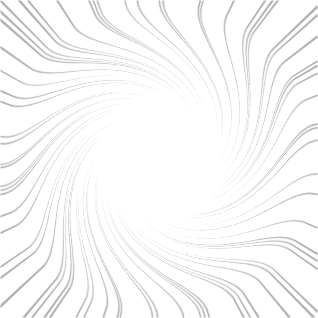 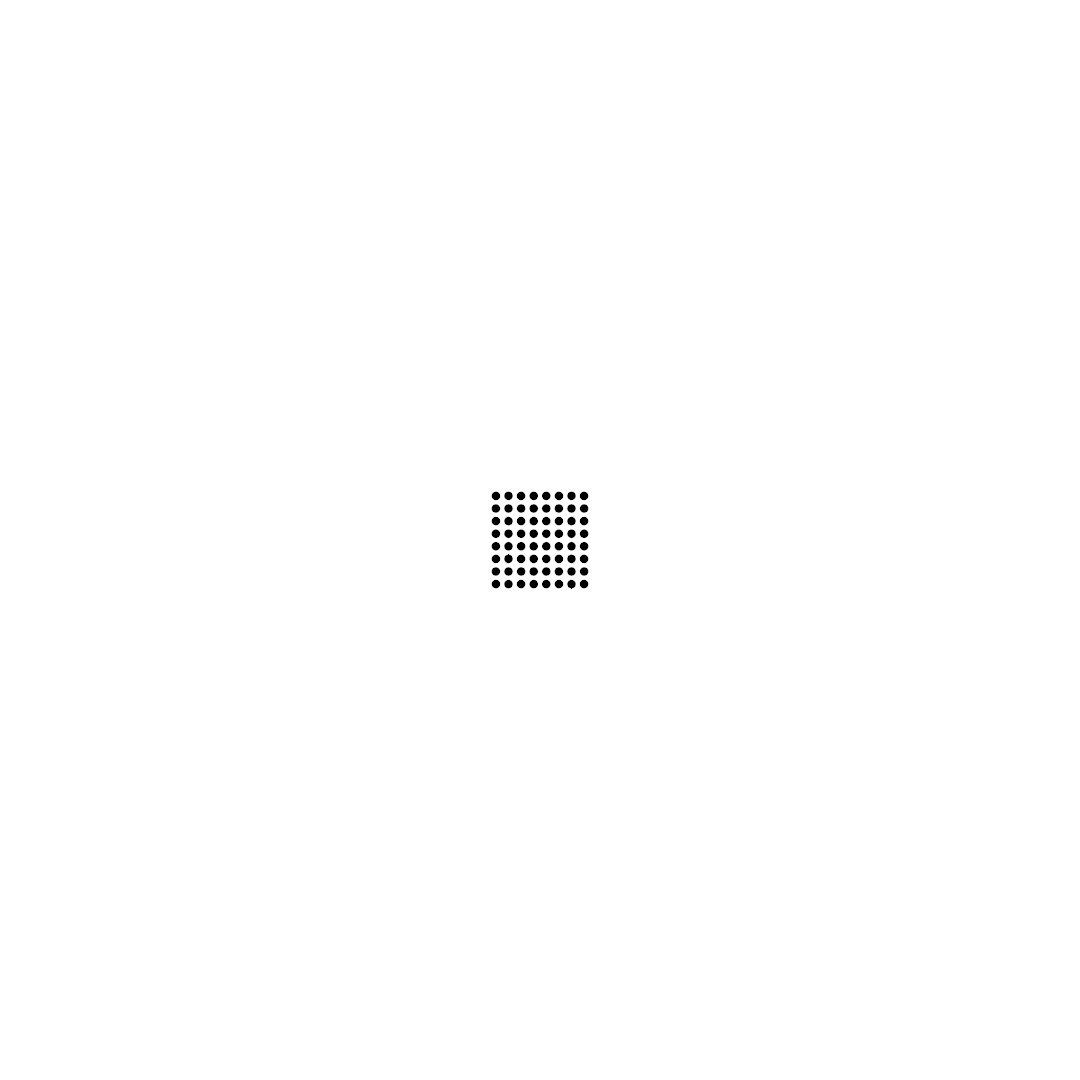 見え方の模式図
縮小を伴わない回転運動では，効果が弱いようである
水平移動では「運動線」のようなものは見えない
円を小さくしたり，数を間引いたりして要素間の間隔を広げると，錯視は消える
Side B: 円の大きさと形の歪み
格子状に並べた円が後退（全体に縮小）すると…
中心の円ほど大きく，周辺の円ほど小さく見える
個々の円の大きさに
着目してください
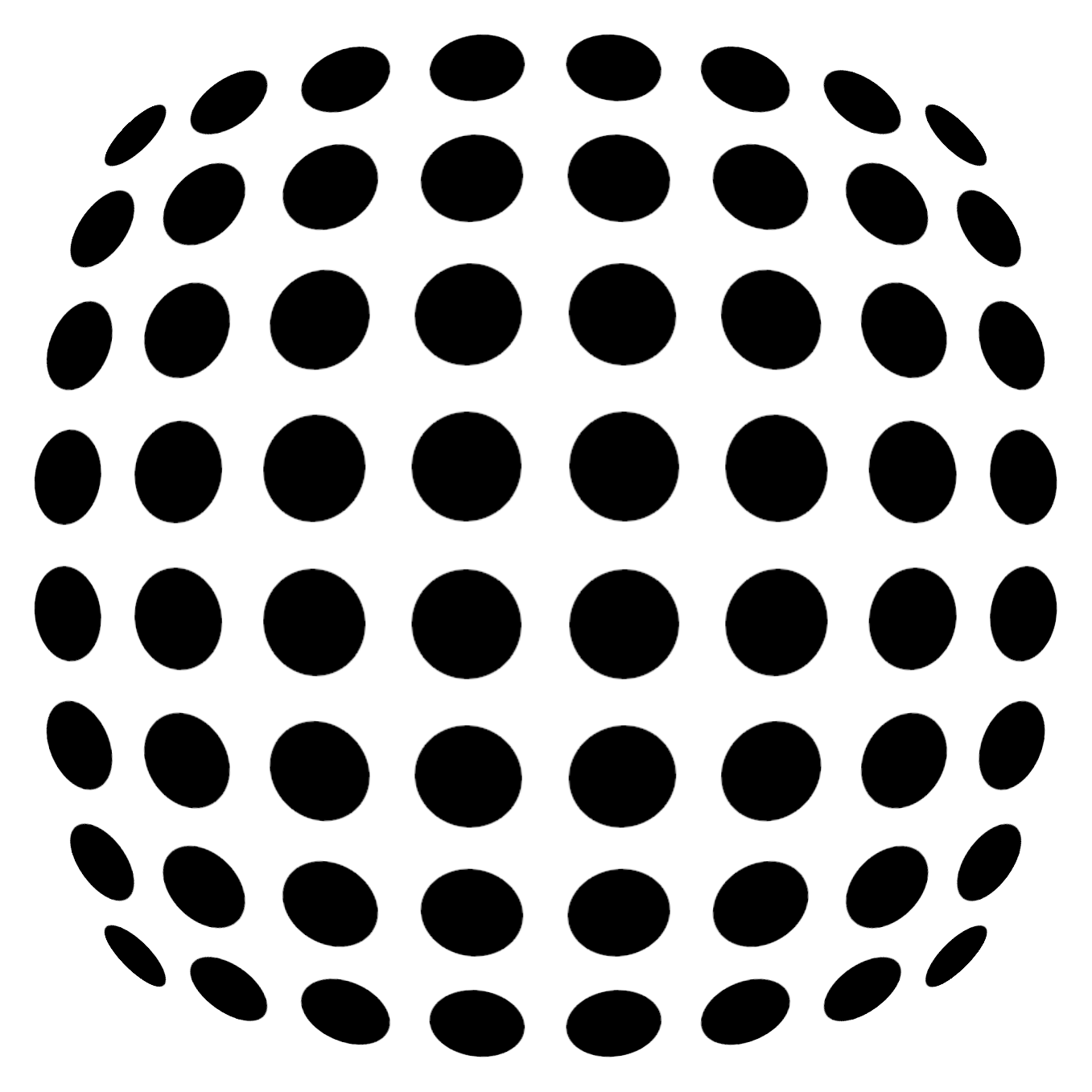 ここから目を動かさないこと
見え方を強調した模式図
観察者が図に接近・後退したときにも（効果は弱いが）同様の円の大きさの歪みが見える
※静止画です。できるだけ素速く顔を前後に振りながら見てください
円の歪みはパターンの回転でも生じるこの場合，パターン全体が内側にたわんで見える
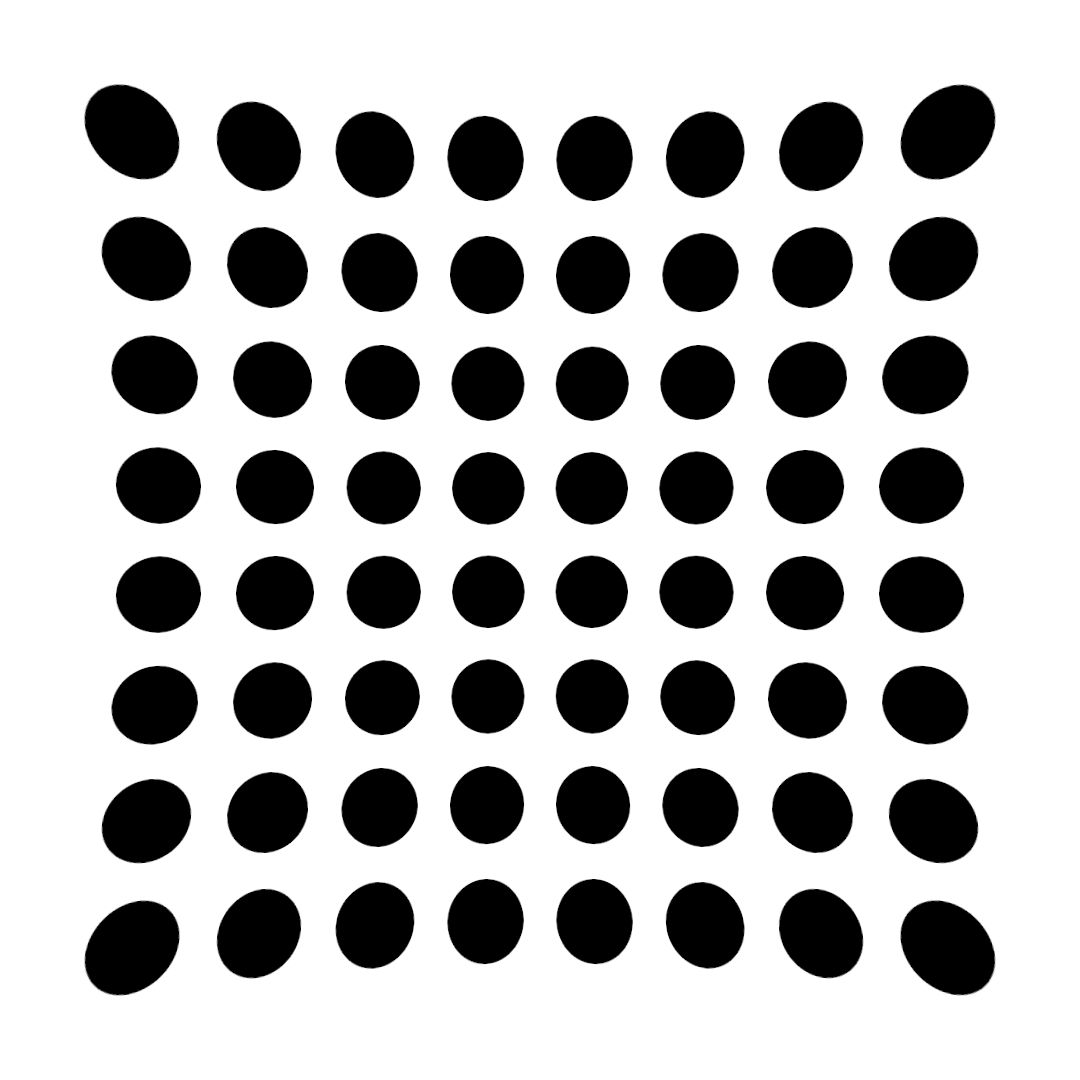 見え方の模式図
円の歪みはパターンの水平移動でも生じるこの場合，個々の円が進行方向に潰れて見える
まとめ拡大・縮小する円配列には二つの異なる錯視が生じる
Side A: 幻の集中線
Side B: 円の歪み
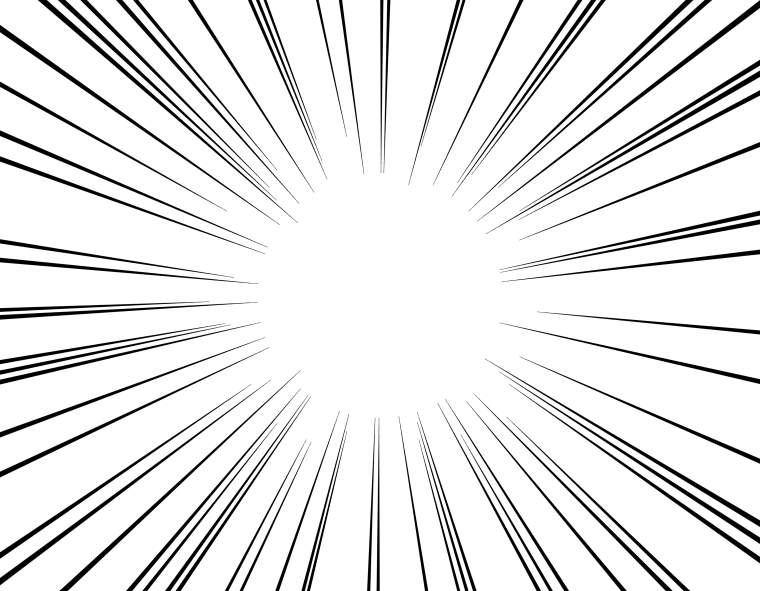 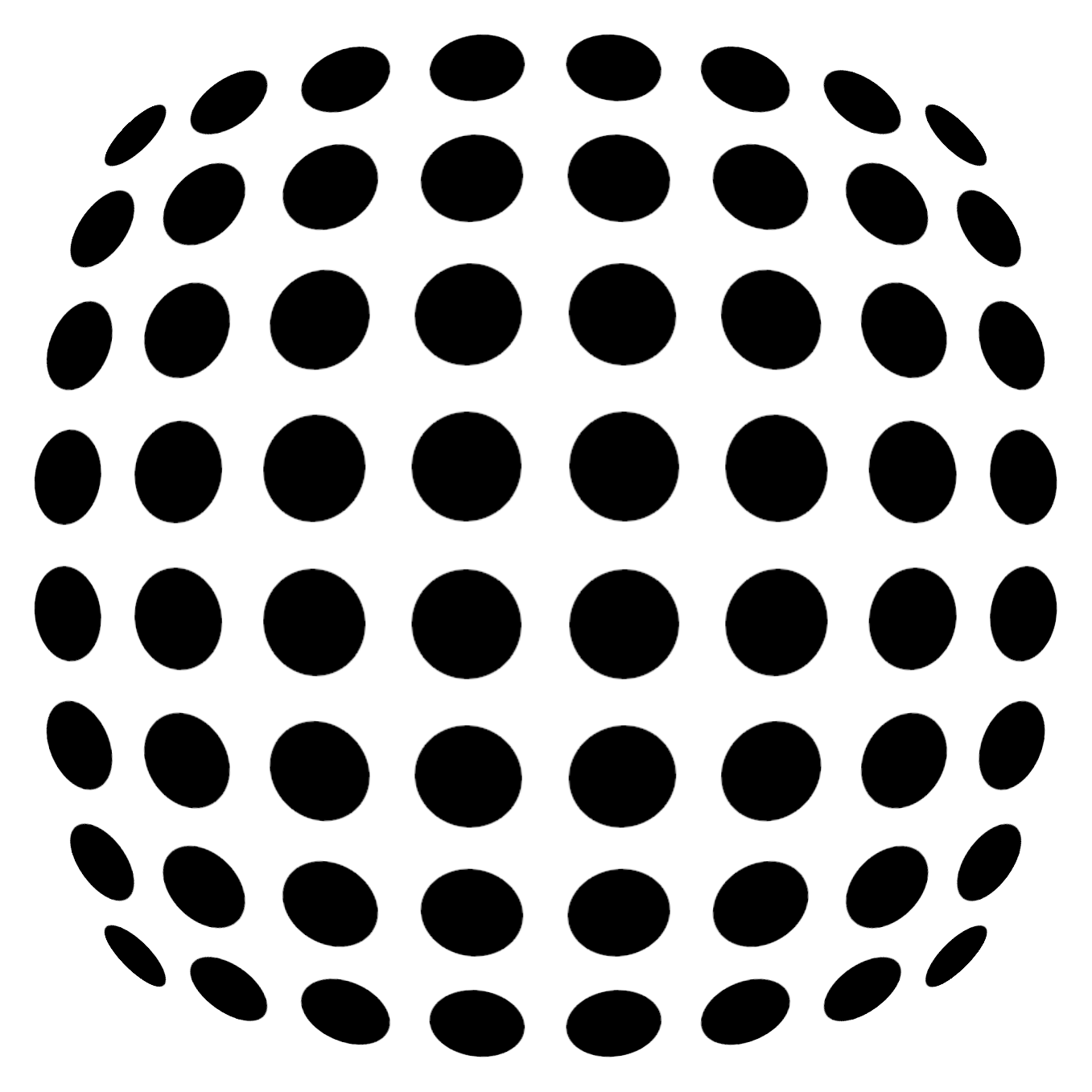 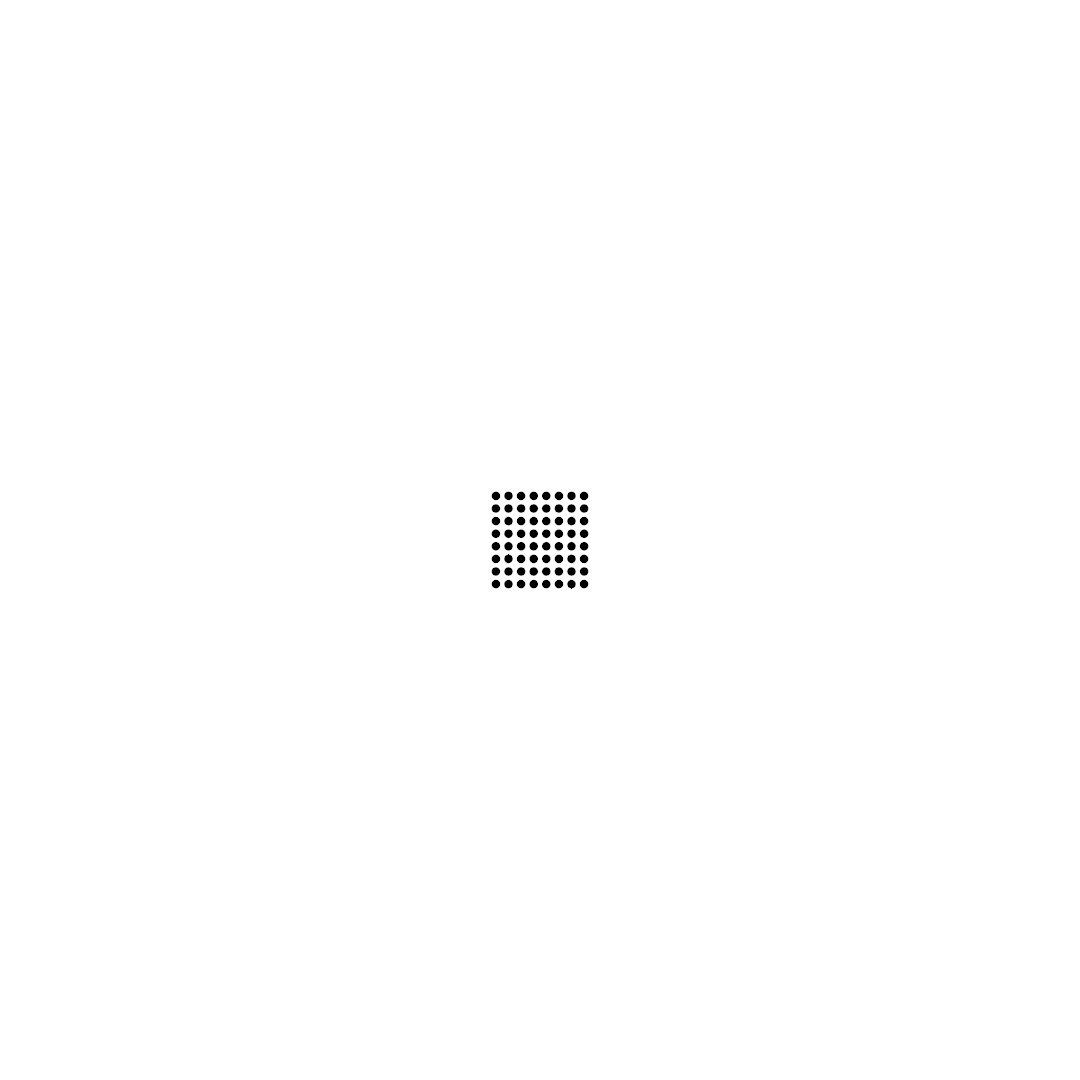